R&D for the High Duty-Cycle program (i.e. CW and Long Pulse)
Motivation
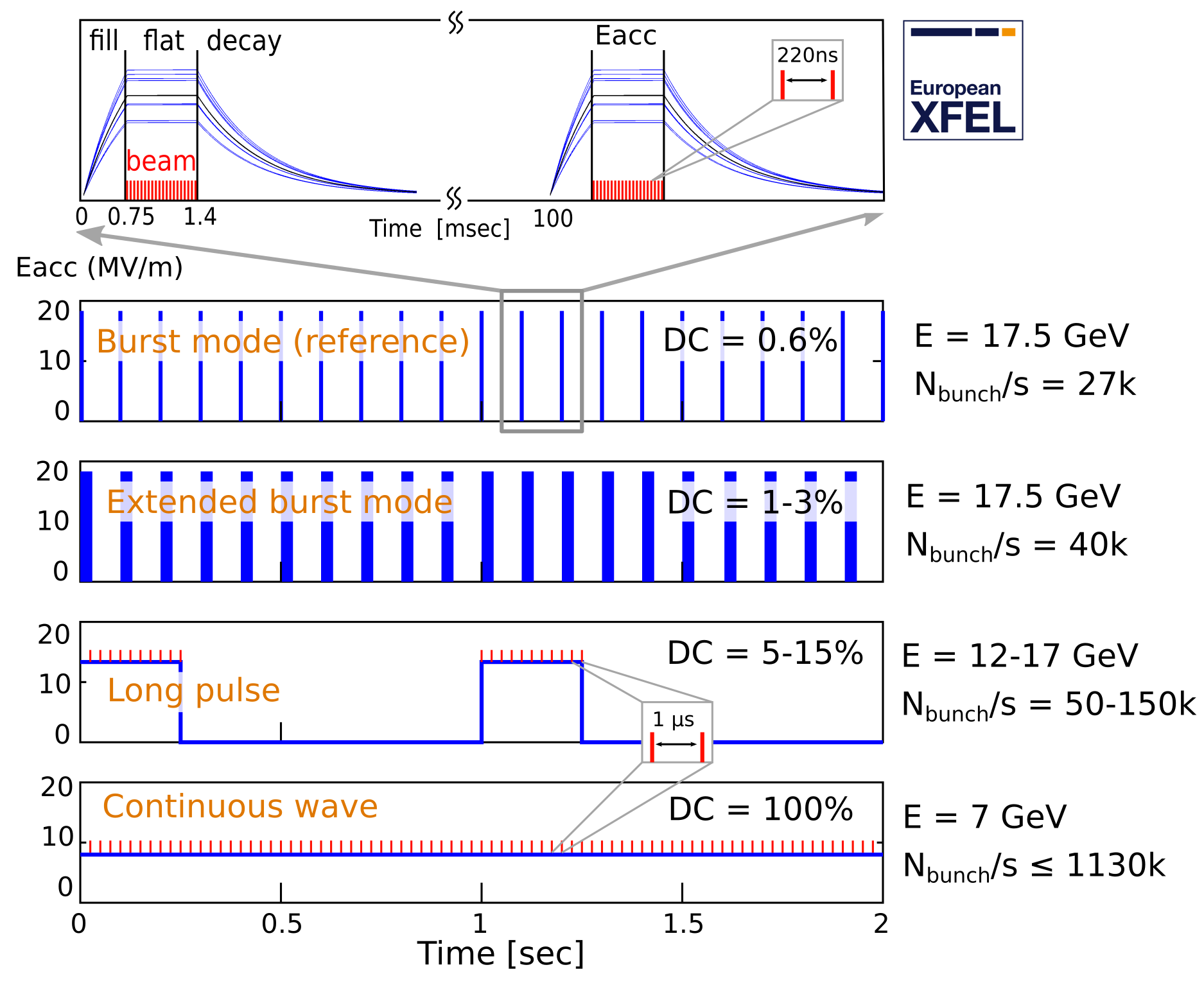 TODAY
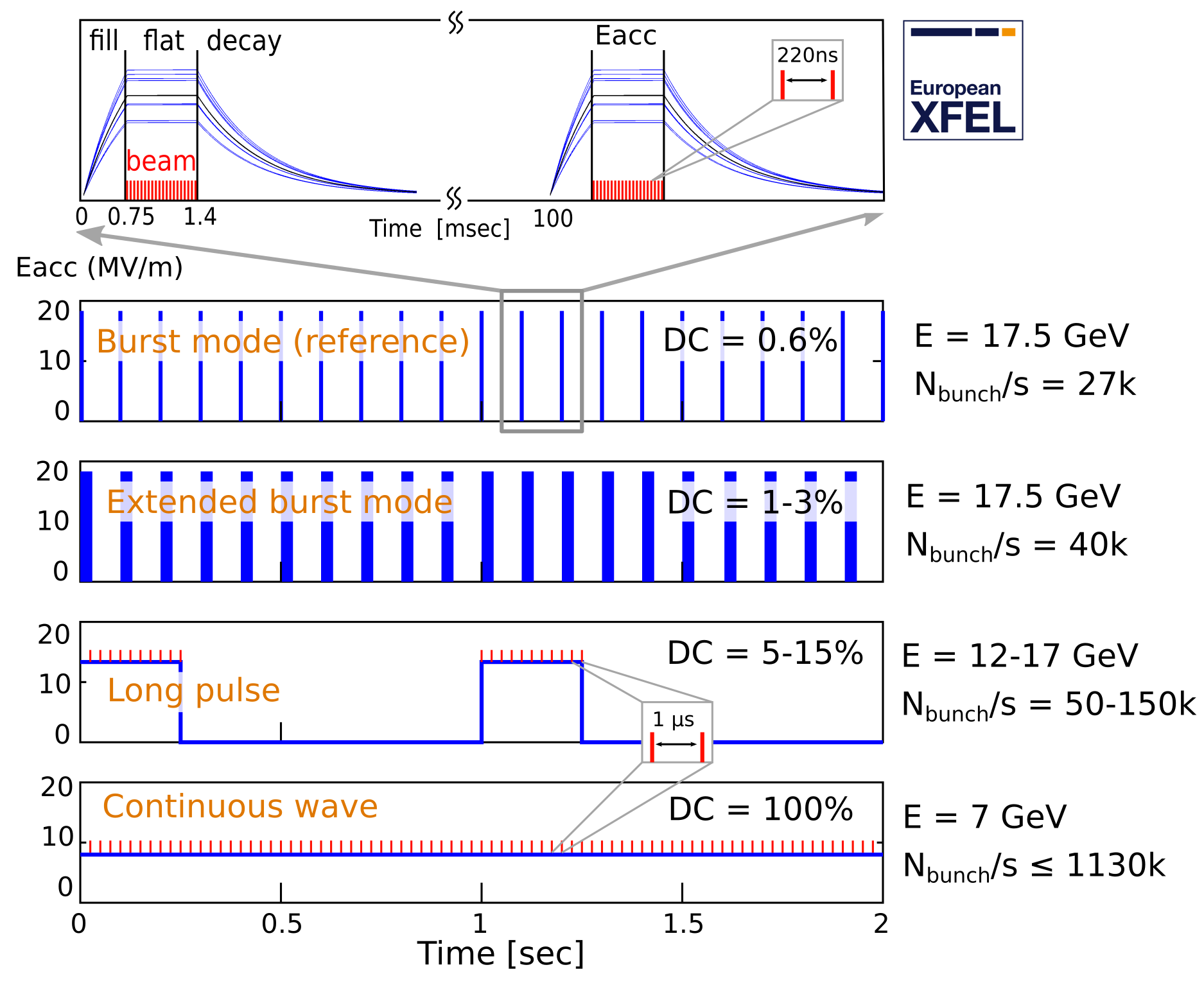 High Duty Cycle (HDC)
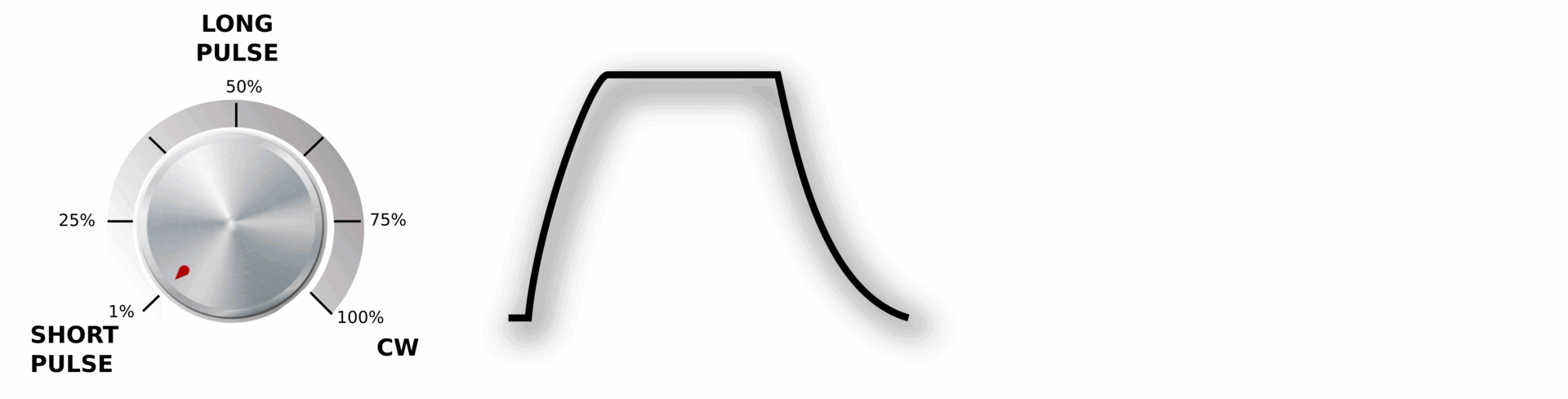 [Speaker Notes: Is it confusing that the animated gif shows longer pulses without reducing the gradient….]
Original CW upgrade proposal (canonical upgrade)
Injector
1.3 GHz module3.9 GHz 3rd harm.
L1
4 modules(1 RF station)
L2
12 modules(3 RF stations)
L3
80 modules(20 RF stations)
SASE2
A2
A3
A4
A5
A6
A25
AH1
A1
SASE1
SASE3
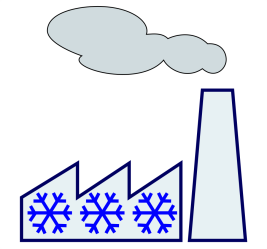 Original CW upgrade proposal (canonical upgrade)
Injector
1.3 GHz module3.9 GHz 3rd harm.
L1
4 modules(1 RF station)
L2
12 modules(3 RF stations)
L3
96 modules(24 RF stations)
SASE2
A6
A29
A6
A25
AH1
SASE1
SASE3
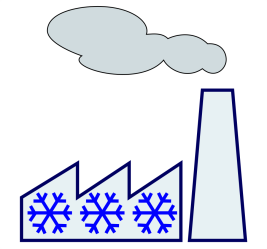 Original CW upgrade proposal (canonical upgrade)
Injector
1.3 GHz module3.9 GHz 3rd harm.
L1
4 modules(1 RF station)
L2
12 modules(3 RF stations)
L3
96 modules(24 RF stations)
SASE2
A6
A29
A6
A25
A2
A3
A4
A5
AH1
AH1
A1
SASE1
SASE3
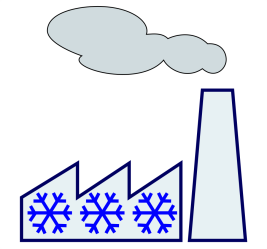 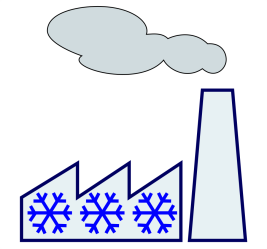 CW optimized modules
CW photo injector
CW 3.9-GHz system
2nd cryo plant (2.5 kW ➔ 5 kW)